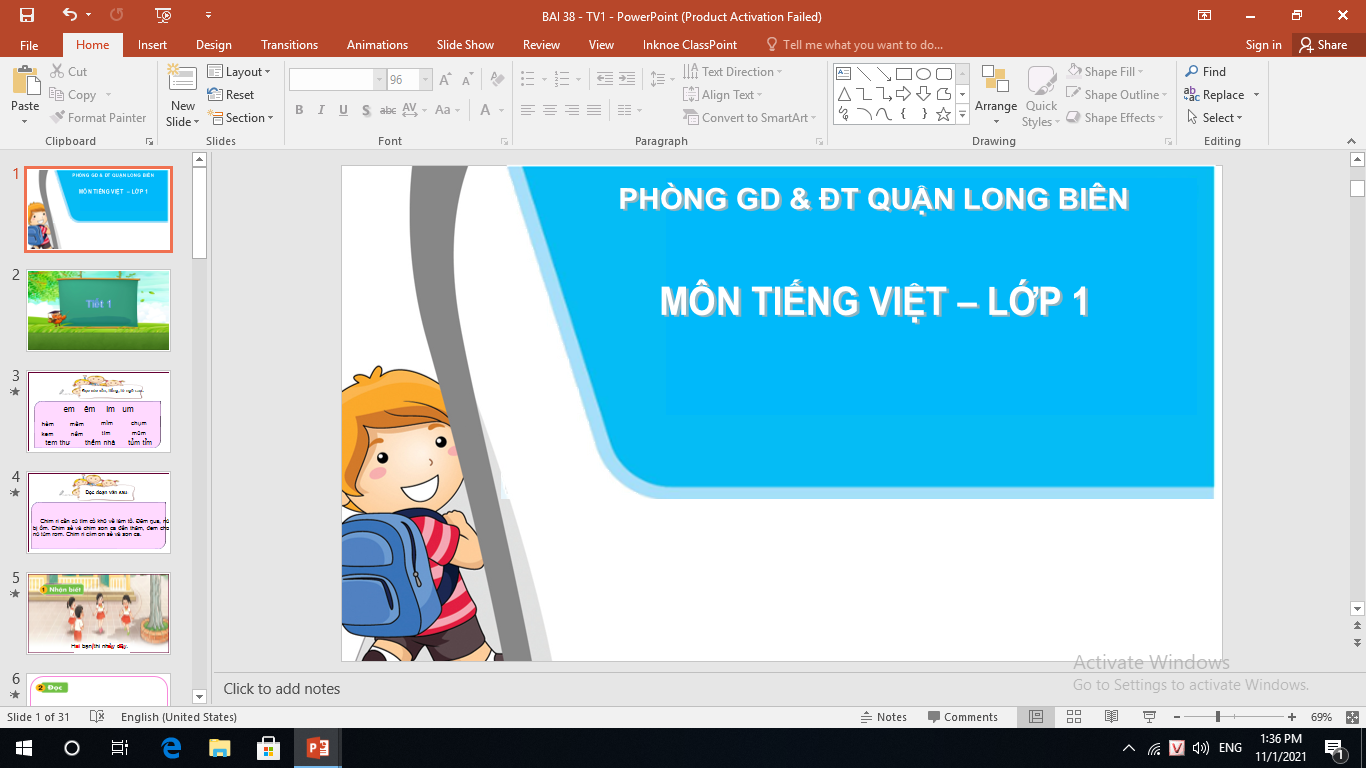 BÀI 46:  ac ¨c   ©c
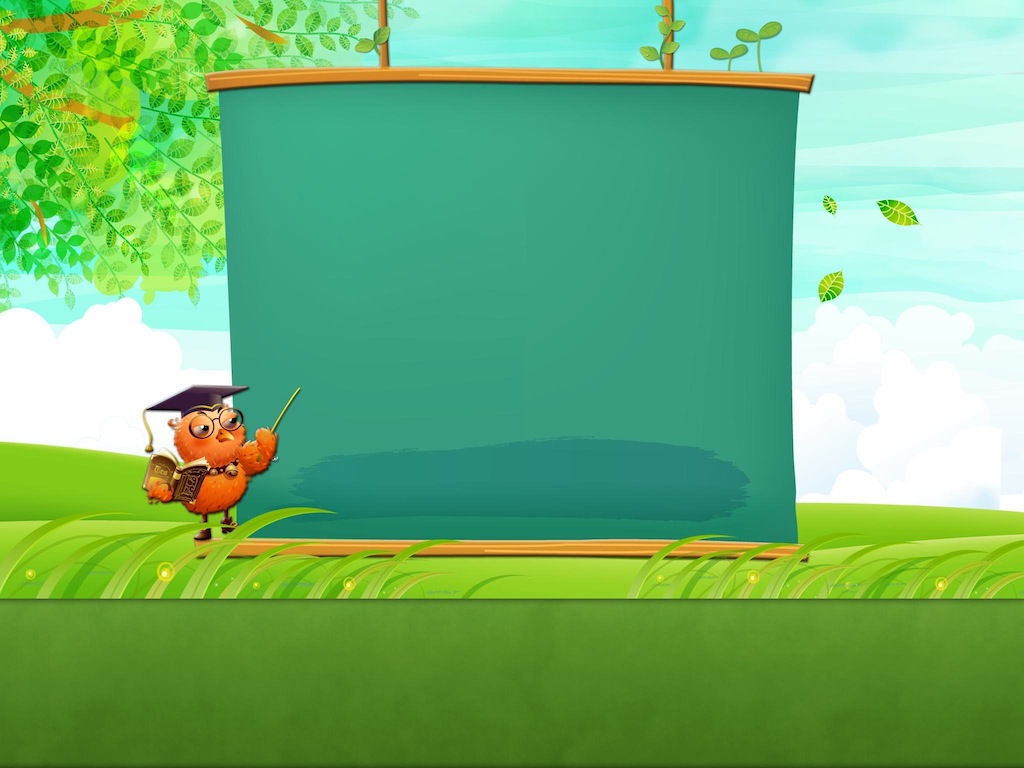 Tiết 2
ac
­©c
¨c
th
ac
th¸c
gÊc
l¹c
nh¹c
nh¾c
mÆc
giÊc
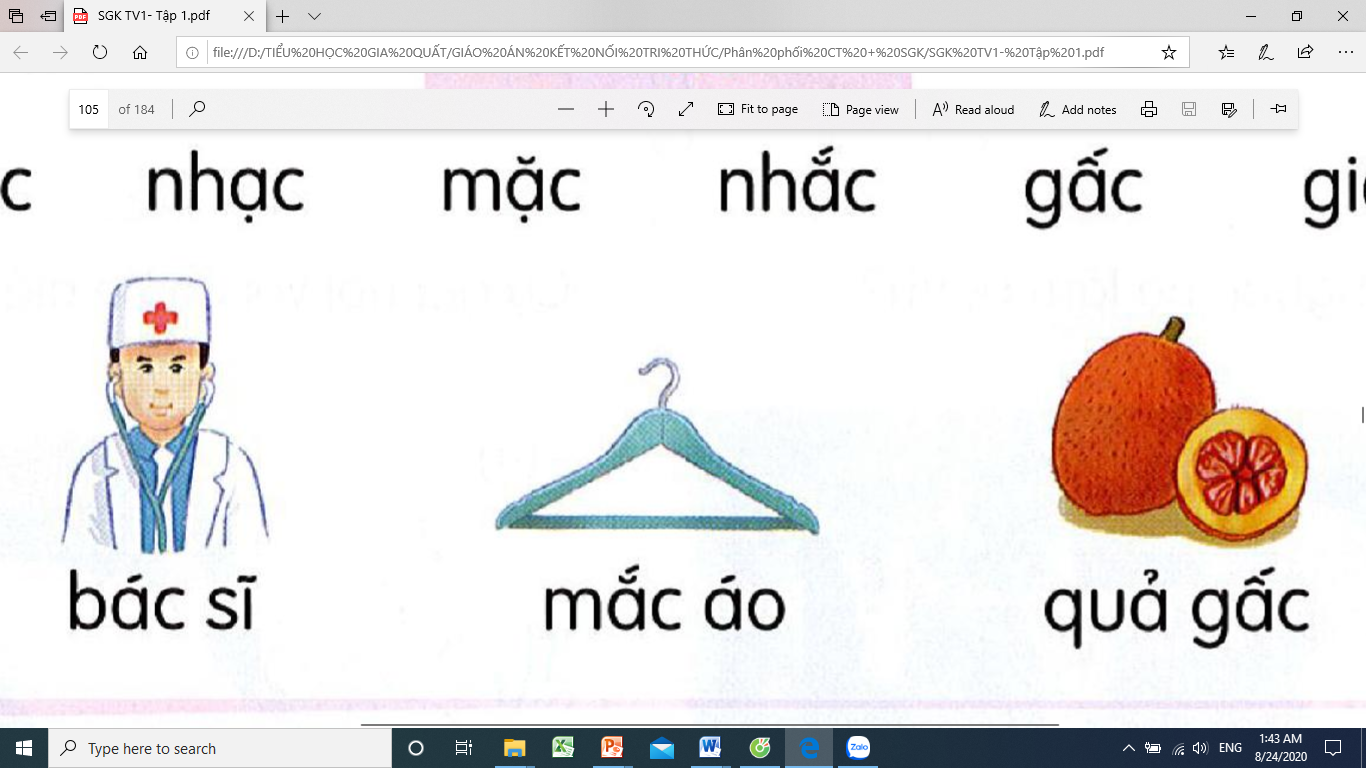 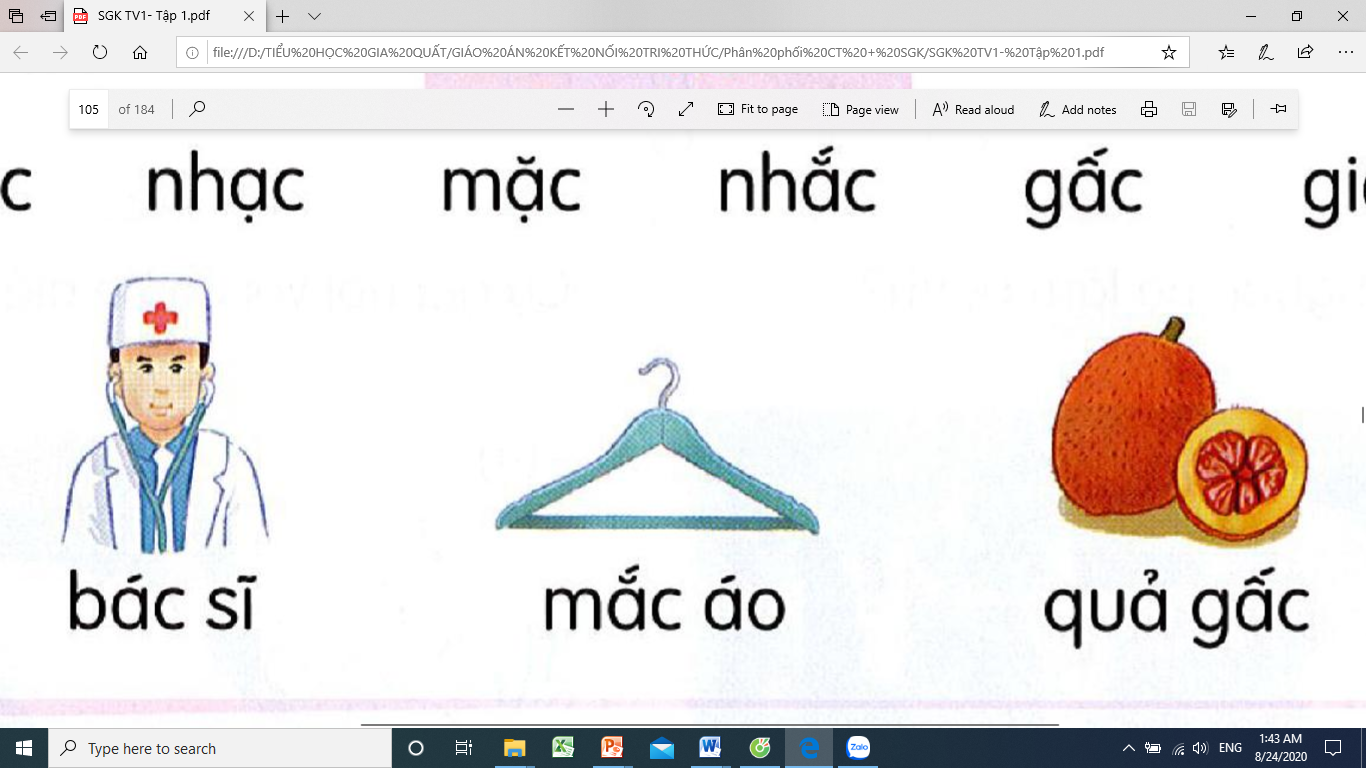 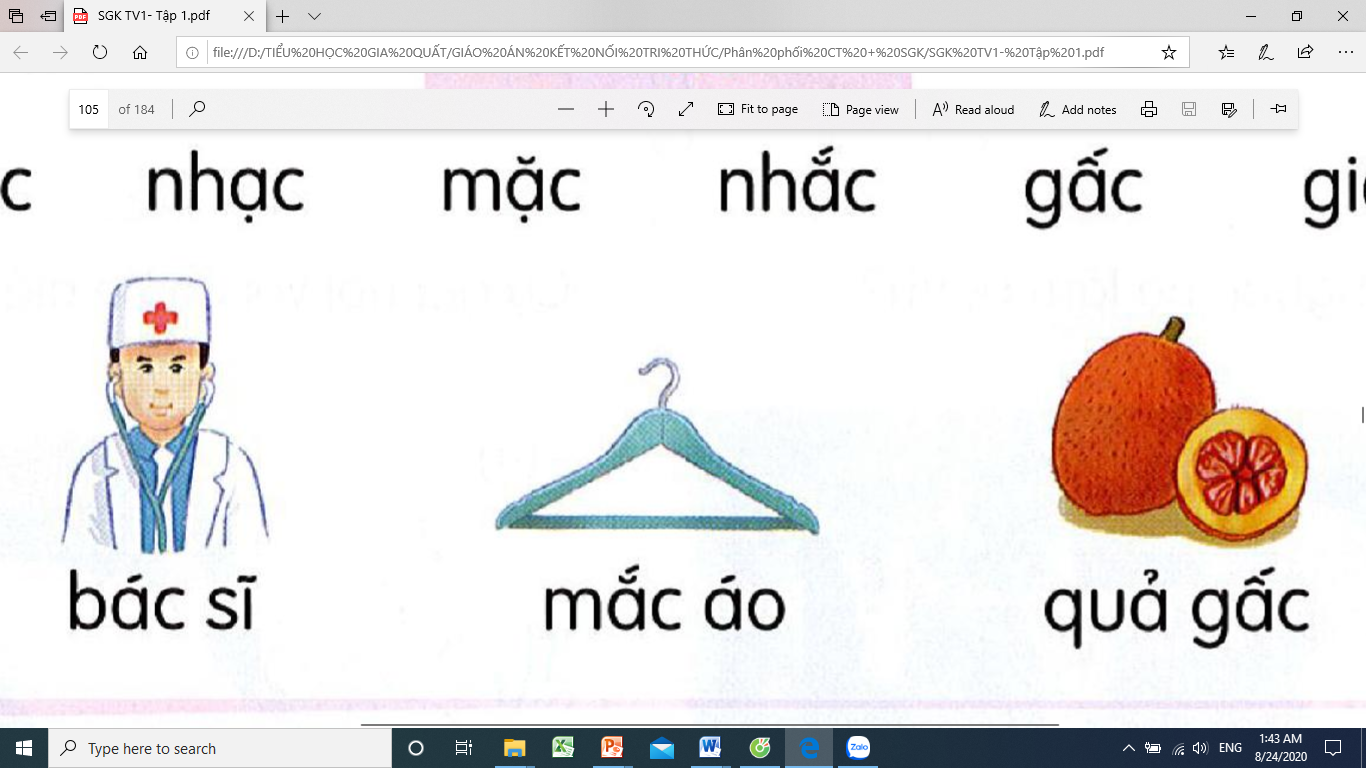 b¸c sÜ
m¾c ¸o
qu¶ gÊc
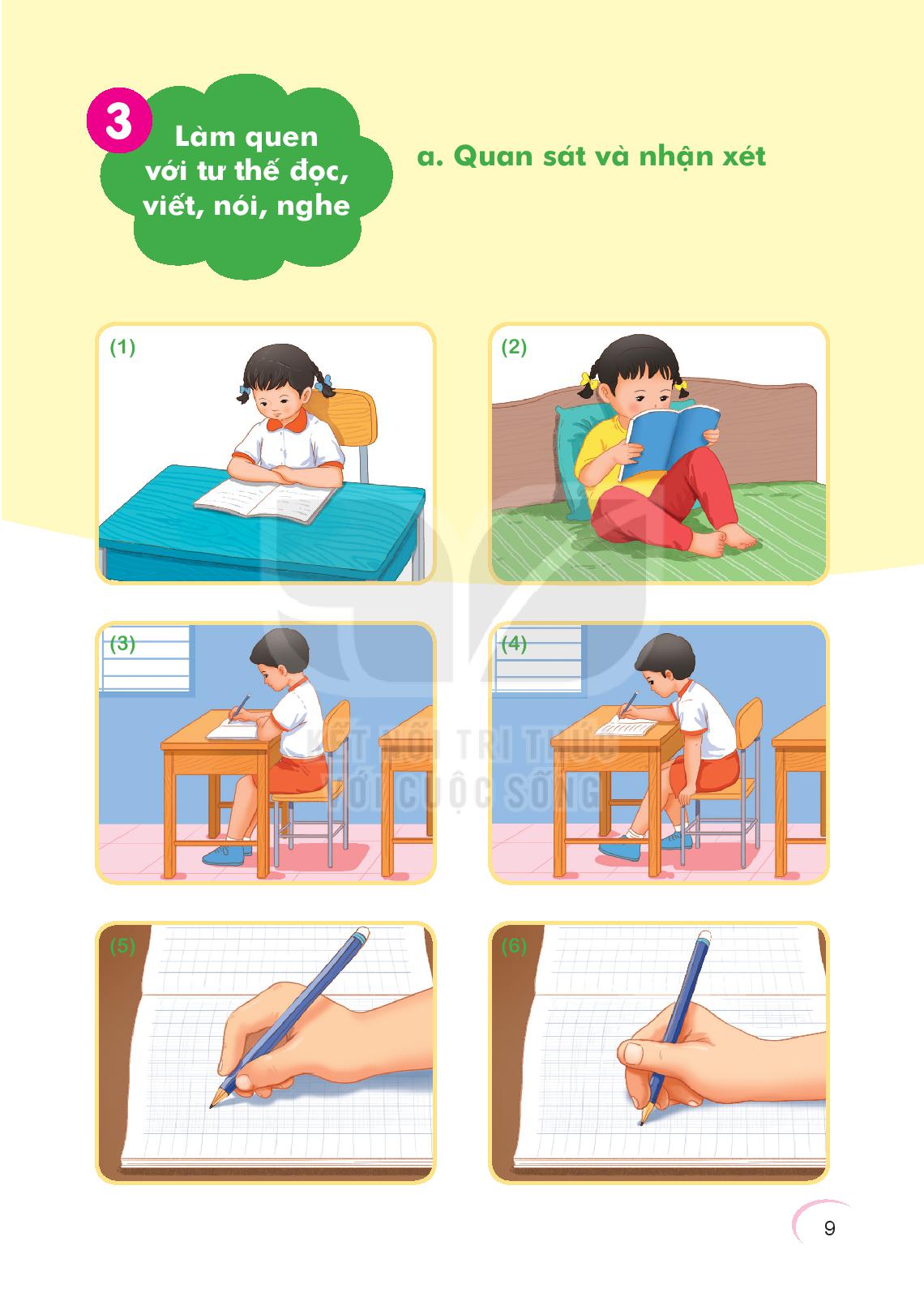 3.Viết vở
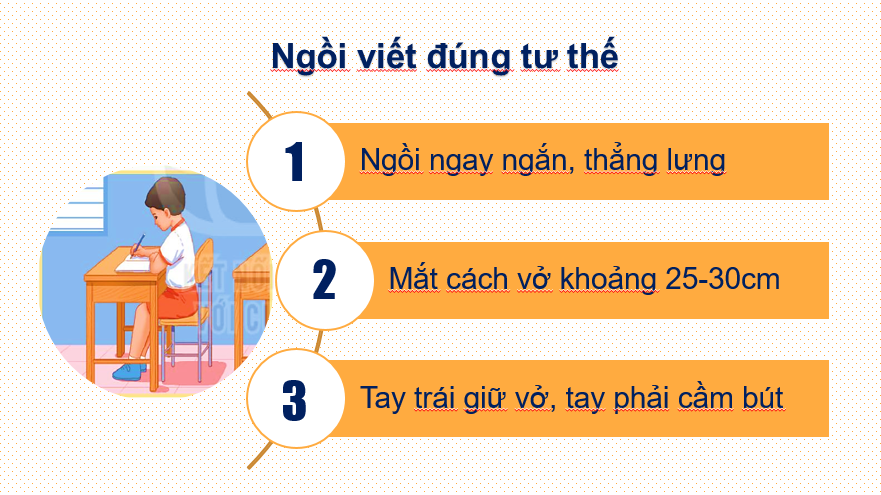 [Speaker Notes: Các con vừa luyện viết bảng con, bây giờ chúng mình sẽ chuẩn bị vở viết oli và bút chì để viết bài nhé!]
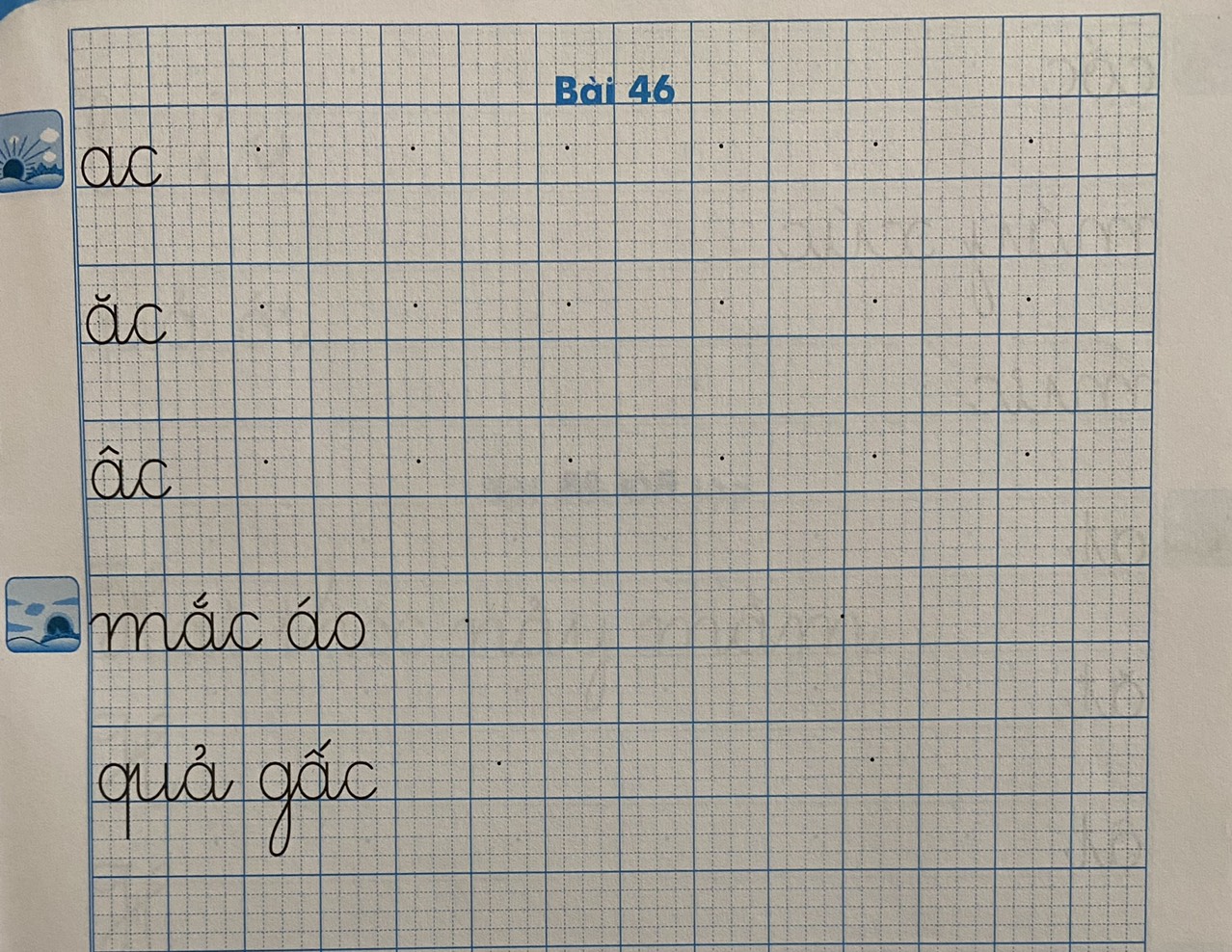 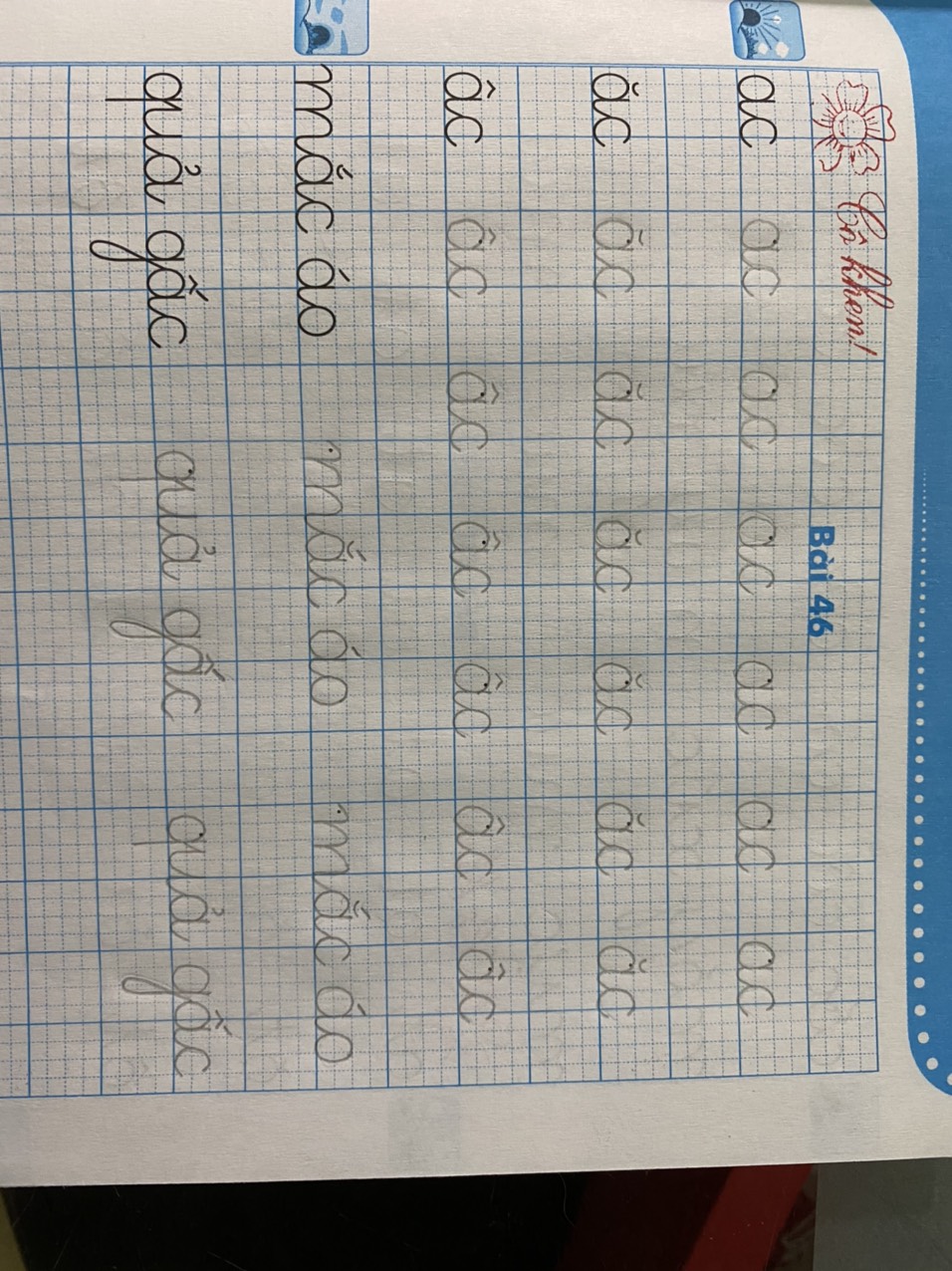 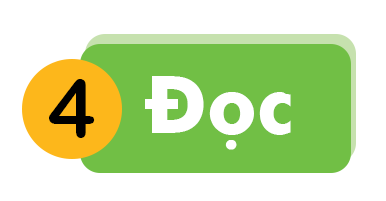 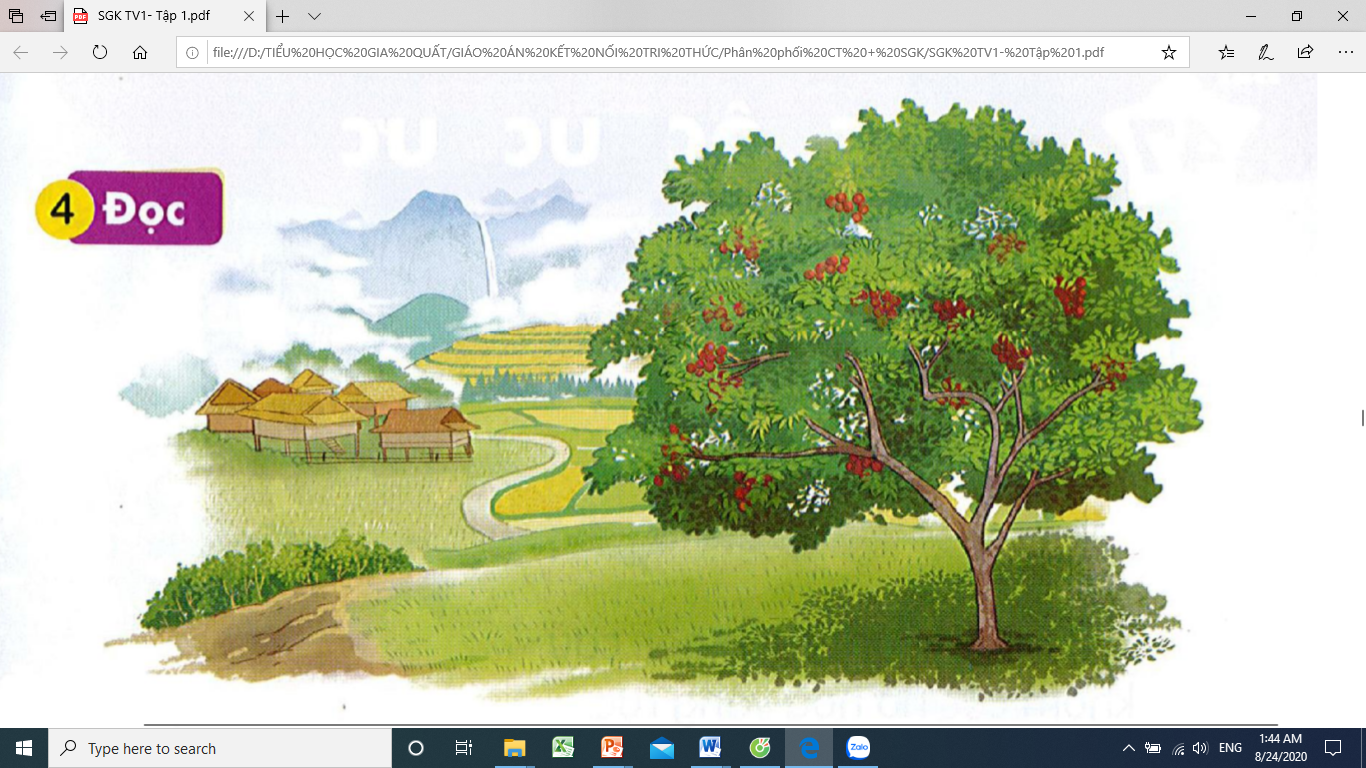 NÕu lªn T©y B¾c, b¹n h·y ®Õn Sa Pa. 
Vµo mïa hÌ, mçi ngµy ë ®©y như­ cã bèn mïa. Sa Pa cã Th¸c B¹c, cã CÇu M©y, cã c¸c b¶n T¶ Van, T¶ Ph×n, SÝn Ch¶i.
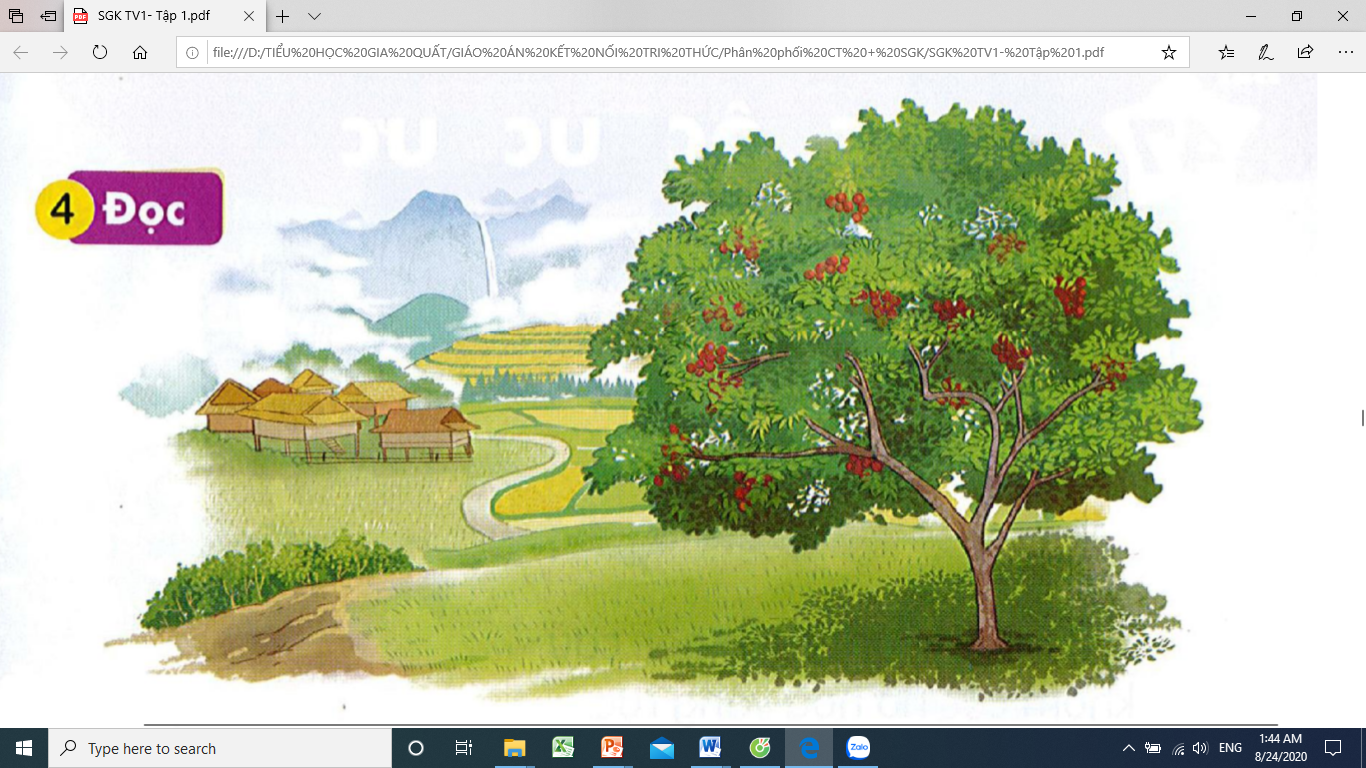 NÕu lªn T©y B¾c, b¹n h·y ®Õn Sa Pa. 
Vµo mïa hÌ, mçi ngµy ë ®©y như­ cã bèn mïa. Sa Pa cã Th¸c B¹c, cã CÇu M©y, cã c¸c b¶n T¶ Van, T¶ Ph×n, SÝn Ch¶i.
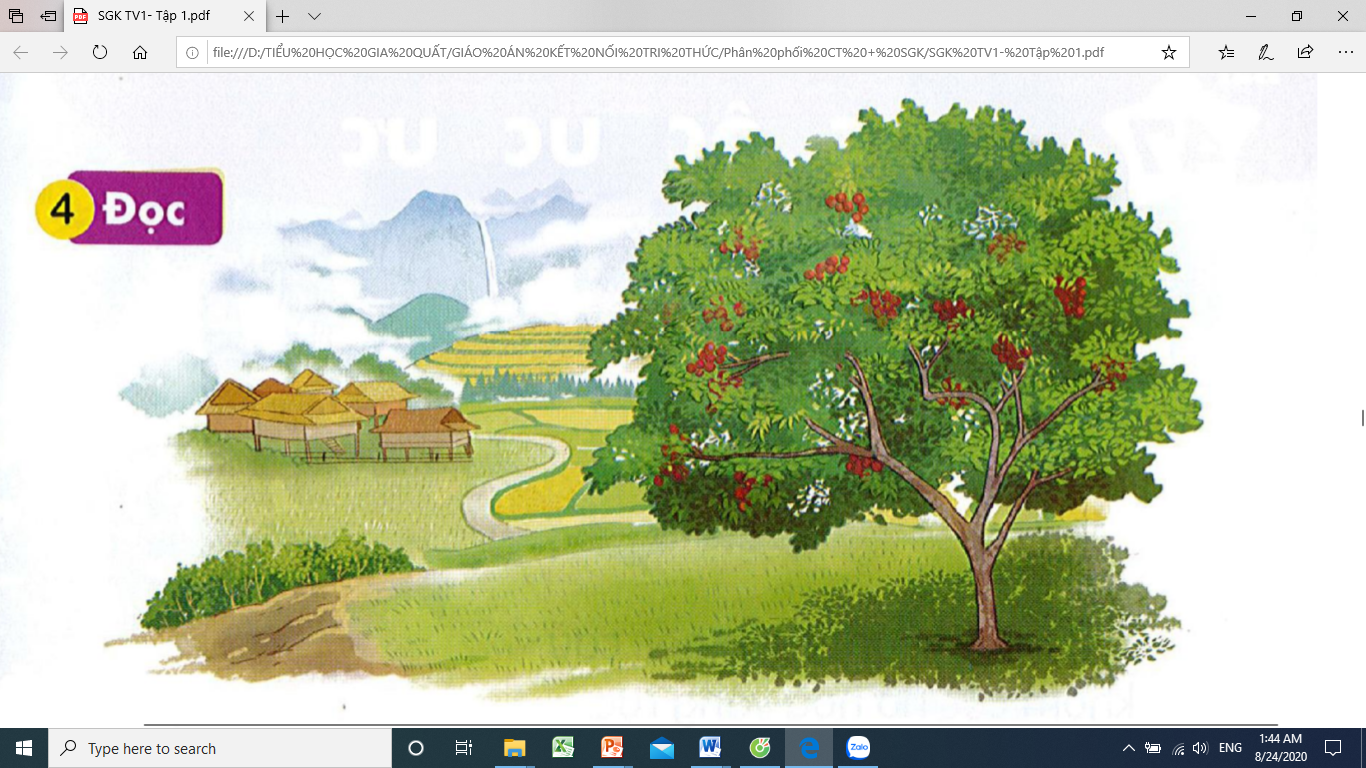 1
NÕu lªn T©y B¾c, b¹n h·y ®Õn Sa Pa. 
Vµo mïa hÌ, mçi ngµy ë ®©y như­ cã bèn mïa. Sa Pa cã Th¸c B¹c, cã CÇu M©y, cã c¸c b¶n T¶ Van, T¶ Ph×n, SÝn Ch¶i.
2
3
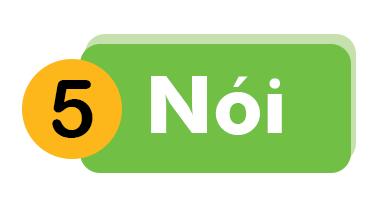 Xin phÐp
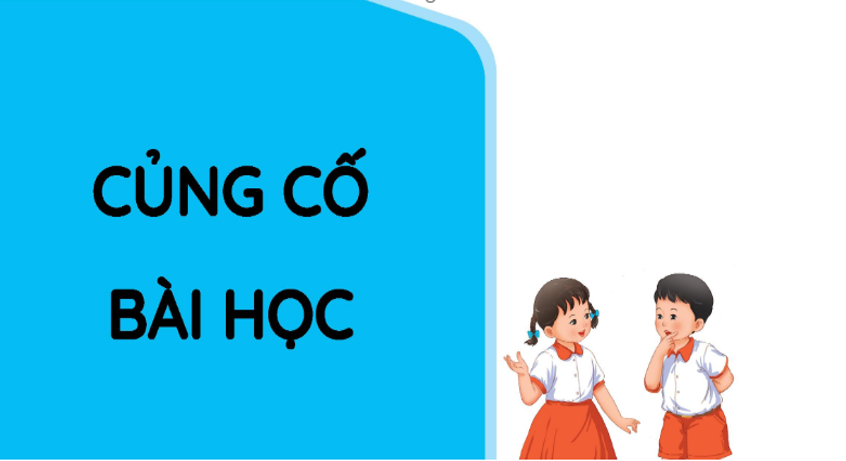 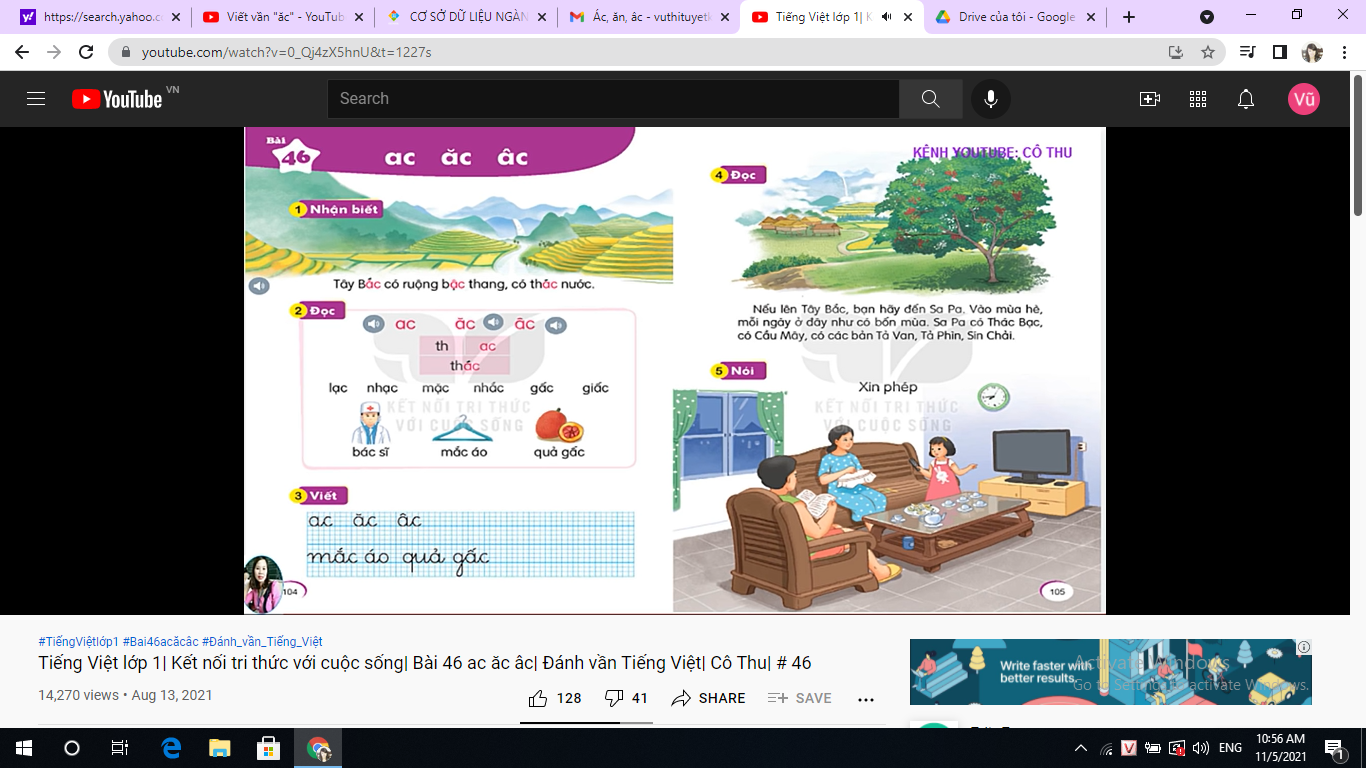